السلام عليكم ورحمة اللهاهلا سهلا
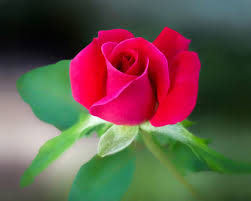 تعريف الأستاذ
محمد مجيب الرحمنأستاذ مساعدالمدرسة المجددية الإسلامية(العالم)برى بارى-كالياكوير-غازيفور
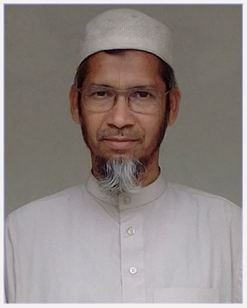 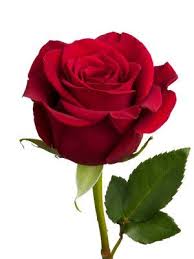 اعلان الدرس
مرفوعات:
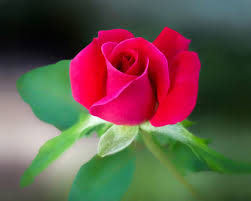 عنوان الدرس

الصف العاشر من الداخل

الورقة الثانية للأدب العربي
النتائج من الدرس
يستطيع الطلاب بعد انتهاء هذا الدرس
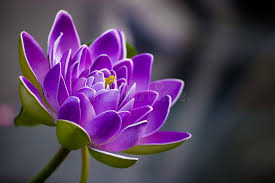 * ان يبينوا ما هو المرفوعات

ان يفهموا   كم هي المرفوعات
 
 ان يقولوا    ما هي المرفوعات
الفاعل: ختم الله على قلوبهم-
نائب الفاعل: قتل أصحاب الاخدود-
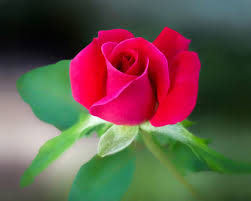 المبتدأ: الحمد لله رب العلمين
 الخبر: الله نورالسموات والأرض
خبر ان واخواتها: ان الله قوى عزي
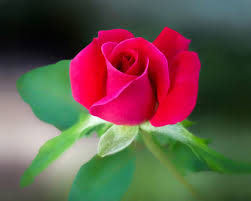 اسم كان واخواتها : وكان الله غفورا رحيما
اسم ما ولا المشبهتين بليس نحو-ما زيد قائما
 خبر لا التي لنفى الجنس نحو:
 لا رجل قائم
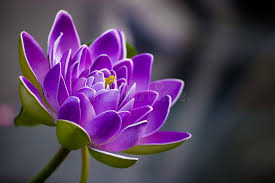 أنواع الخبر
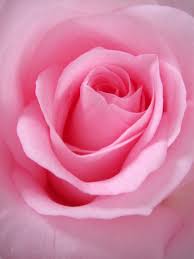 ينقسم الخبر الى ثلثه أنواع-هي-

مفرد: 
الطالب  المخلص محبوب–
جملة:
 الجملة الاسمية-
الحديقة اشجارها خضراء
الجملة الفعلية-
الأطفال يلعبون في الحديقة-
شبه جمله
العلم في الصدور
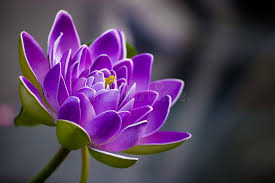 الى القاء
السلام عليكم